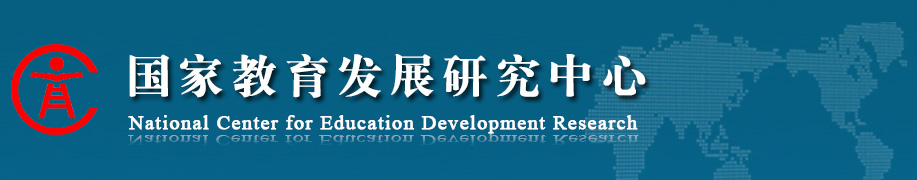 新样态学校的文化内生机制
教育部教育发展研究中心   陈如平
2019年10月20日  运城盐湖
一、重要背景：形势与任务
2018年全国教育大会以来，党中央、国务院先后印发了
《关于学前教育深化改革规范发展的若干意见》
《关于深化教育教学改革全面提高义务教育质量的意见》
《关于新时代推进普通高中育人方式改革的指导意见》
对新时代基础教育改革发展作出了系统设计，体现了党中央、国务院对基础教育工作的高度重视，也标志着
我国基础教育迈入全面提高育人质量的新阶段。
新任务：全国基础教育工作会议明确了“高质量发展”目标任务。
2019年7月29日，国务院召开全国基础教育工作会议，就深入贯彻习近平总书记关于教育的重要论述、全国教育大会精神和党中央、国务院关于基础教育的决策部署，推进新时代基础教育改革发展作出全面部署。
李克强总理就基础教育改革和发展作出重要批示，要求坚持以习近平新时代中国特色社会主义思想为指导，贯彻党中央、国务院决策部署，着力在提高质量、促进公平上下功夫，努力办好人民群众满意的基础教育。
中共中央政治局委员、国务院副总理孙春兰出席会议并讲话指出，要深入贯彻习近平总书记关于教育的重要论述，认真落实李克强总理批示要求，把立德树人融入基础教育各环节，在巩固提高普及水平的基础上，实现高质量发展。
——要认真抓好贯彻落实，把握定位，坚持社会主义属性、促进教育公平、基础教育优先发展、全面培养全面发展的原则，大力推进素质教育，培养德智体美劳全面发展的社会主义建设者和接班人。
——树立科学的教育理念，坚持有教无类、因材施教，推动多样化办学，为不同性格禀赋学生提供更加适宜的教育。
——加快补齐基础教育短板，多渠道增加学前教育资源供给，着力解决“乡村弱”、“城镇挤”、“大班额”问题。
——深化教育教学改革，提高课堂教学质量，拓宽实践育人渠道。
——完善教育评价体系，扭转以升学指标评价学校的办法，树立正确的教育政绩观。
——加强教师队伍建设，做好教师编制核定和统筹，认真落实教师各项待遇。
“办好人民满意的基础教育”，实质是对基础教育的期望和要求。
新要求：教育要“四个回归”
坚持内涵发展，加快教育由量的增长向质的提升转变。
把质量作为教育的生命线，坚持回归常识、回归本分、回归初心、回归梦想。
深化基础教育人才培养模式改革，掀起“课堂革命”，努力培养学生的创新精神和实践能力。

——《人民日报》2017年9月8日，陈宝生文《办好人民满意的教育》
新问题：如何全面提高育人质量？
主要涉及：
——理念；
——目标；
——路径；
——方式、方法、手段、技术和策略，等。
更加专业的思考：“什么是更加适宜的教育？”则需要——
好学校
好校长
好教师
好学生
…………
好理念
好环境
好文化
好课程
好教材
好课堂
好管理
…………
请大家一定要思考的问题：    除了教育本身，我们面临的挑战和机遇是什么？有哪些？影响有多大多远？
两只动物的故事
黑天鹅：比喻小概率而又影响巨大的事件。
灰犀牛：比喻大概率且影响巨大的潜在危机。
新挑战：学校发展面临一系列挑战，相互交织在一起，构成学校发展的外部环境。
新机制：“千线万线穿针眼”的落地机制
俗话说：“千线万线，只有一个针眼穿。”
在教育领域中，
——“千线万线” 是指思想、文化、理论、政策、技术、方法等诸多影响学校改革发展的因素。
——“针眼” 则是指丰富的学校实践。
必须建立一种落地机制，将思想、文化、理论、政策、技术、方法转化成推动学校改革发展的动力和活力。
二、横空出世：概念与行动
2016年4月，“新样态学校”横空出世，成为学校发展理论模式大家庭中的一名新成员。
概念解读新样态学校 = 新 + 样态 + 学校
这个概念事关：
——探索新的学校发展路径、方式和手段；
——“样态” 反映学校的本质属性和存在状态，要求按正确方向和科学规律来办学施教；
——“新”要求“去功利、致良知”，回归教育本真，回归学校本位，回归常识规范。
目前学校存在诸多功利化的“旧样态”，主要有四大表现：
急功近利
拔苗助长
竭泽而渔
不讲科学
1、新样态学校的核心理念（陈如平，2016年4月）
新样态学校其实就是帮助学校找回“真我”
新样态学校所追求是一种“学有良教”。
2、新样态学校的总体特征
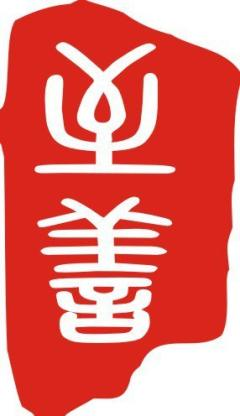 有
人性
有
温度
有
故事
有
美感
“四有”关键词
有人性
有故事
有美感
有温度
文化
内涵
精美
融渗
审美
意境
愉悦
享受
接纳
关注
交互
共情
仁爱
尊重
包容
期待
教育特征
关系特征
文化特征
审美特征
3、新样态学校的基本主张
4、新样态学校创建的“六步法”
第一步：给自己的学校画张像
第二步：发现学校中的“人”
第三步：发掘“最好的我”
第四步：设计学校的育人模式
第五步：建构学校的课程体系
第六步：抒写精彩的学校故事
5、六大项目引领
项目指南
6、新样态学校的意义价值
“新样态学校”不仅是一个高新概念，更是一种系统创新，提供了推动学校发展的新理念、新方式、新机制、新工具。
其中，文化内生是新样态学校的核心主张
新样态学校的核心是“文化内生”
三、文化内生：逻辑与机制
逻辑：文化内生成为学校改革发展的新逻辑。
具体而言，包含三层意思：
——从文化的视角来认识学校发展。
——以文化的思维来思考学校发展。
——用文化的方式来推进学校发展。
我对学校文化的理解
文化到底是什么？一个新观点：      文化是思想意识、精神信仰、价值观念的集中体现，对社会生活发挥着更基础、更深沉、更持久的作用。
思考一个问题：作为学校文化核心之办学理念来自何处？
众多学校的办学理念只是一句口号，一个名词，没有自圆其说、自成一体。
更多学校的理念缺乏理论依据和哲学基础。
大多数学校的理念犹如无源之水、无缘之木，更似空穴来风。
更重要的是，学校没有形成办学理念真正“落地”的机制。

寻找冥冥之中的那只“看不见的手”。
新样态学校的文化内生路径
上溯
下延
引入“文化基因”概念
基因研究证明，“我们的黑白美丑高矮胖瘦香臭，甚至我们身上的许多疾病都不是我们自己能决定的，有一个叫DNA的东西，它在母亲受孕的时候就为我们决定好了，决定了我们在生物学意义上会成为一个什么样的人。”
学校的建立和发展也受类似生物学基因特征的文化基因（Meme，觅母）影响。
正如跟每个人有差别一样，每一所学校也有着很不一样的文化基因；不明白这些基因，就无以了解自己学校。
文化基因的定义
所谓文化基因，就是决定文化系统传承与变化的基本因子、基本要素。
文化基因是位于文化体系深层的、决定某文化是其所是的逻辑，表现为文化传承与发展所依赖的路径、结构与惯性，反映在人身上就是影响并形成为人们的 价值观念、思维方式、行为习惯、生活方式等。
文化基因的存在形式
创业公司的文化，也许不像大公司那样能够成文成册，甚至雕刻在大厅墙上，但是它存在于无形，存在于公司每一个人身上，每一件事中，每一个产品里，成为企业“内在的潜规则”，它的核心是“人”。
文化基因的作用机制
文化是一所学校的灵魂和基因密码，是学校成员获得归属感和安全感的某种依附。
学校文化基因影响学校制度规范的建构，规范人们的行为和思维方式，影响人与人之间的社会交往、处世原则和组织心态，引导学校主流价值观的建构与传播，进而影响着社会和国家的治理结构及其水平。
学校文化基因融入在每个问题处理的过程中。所以它不是在特定情况下意识到的，而是随时随地存在并发挥着作用。
北京二中钮小华校长的“空气养人”理论
1、文化基因的识别、挖掘与解码
对校名/地名的抽象分析；
从学校建筑（形制、形式和符号）及周边环境中提取；
从学校历史中抽取分析；
从创校者身上提取。
盐湖的案例
魏风小学——《魏风》七篇——魏风七品
魏风小学后稷分校——后稷——谷神后人——种子——勤耕
红军小学——红军——红色基因——革命接班人
………………
案例：
案例一：某校建于1942年，建校石碑中有“行夙志，笃素学也。”（素学：素其位而学。一个人不管外在环境如何，能够从自己的良知、内心去学习、去践行）

案例二：新学校建筑及周边环境式样
古——固——崮
百度解释：崮——四周陡峭，顶上较平的山。引申为教育高地。
工作策略
查阅学校建校历史档案。
访问学校创办者、老领导。
访问老校友、老教工。
…………
2、教育意义价值的抽取
用教育解释学的方法，深挖育人的价值。
反思“什么是教育”“什么是真正的教育”“什么是好的教育”等问题，联想到学校发展的未来态势。
教育是什么？爱因斯坦最经典的一句名言，仅25个字，却说尽了世间所有教育。
教育就是当一个人把在学校所学全部忘光之后剩下的东西。
案例：
一所学校 旁边是越窑遗址，请思考如何挖掘？
传统的做法：校本课程+学生核心素养

新样态学校的思路：
——从“满地碎片”与“成形器物”两幅图像，提取“成器”教育主题；
——再根据工艺过程抽象出“陶冶”概念和“陶冶教育” 模式；
——组合成“陶冶成器”的理念和操作模式。
3、文化主题的提炼与表达
4、应关注不同类型学校的发展基础、优势和潜力，克服自身的不足和短板。     同时，还要考虑学校改革发展的外部环境因素的潜在影响。
文化传承：学校文化基因的遗传力
克服文化基因遗传力衰减的问题，应注重：
两大体系
习总书记在全国教育大会上讲话指出，“要努力构建德智体美劳全面培养的教育体系，形成更高水平的人才培养体系。
要把立德树人融入思想道德教育、文化知识教育、社会实践教育各环节，贯穿基础教育、职业教育、高等教育各领域，学科体系、教学体系、教材体系、管理体系要围绕这个目标来设计，教师要围绕这个目标来教，学生要围绕这个目标来学。”
“两大体系”落实到学校层面，重点要建立和完善以下体系：
愿景：充满内生活力的新样态学校
教育和学校充满着蓬勃发展的生机。
总体上呈现螺旋向上发展的态势。
学校方方面面事物得到充分发展，包括学校治理、课程建设、教学活动、教育生态环境，最终促进学校中“人”的主体发展，包括学生、教师、干部、家长都得到适合的发展。
学校的历史传统、办学基础、教育理念、优势特色、优质资源得到融合发展。
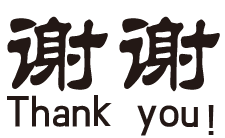